Ты самое большое богатство на свете
Выполнила
 учитель начальных классов МОУ СОШ №70г.Саратова
Самохвалова Вера Владимировна
Вода! Вода, у тебя нет ни вкуса, ни запаха, ни цвета; тебя невозможно описать; тобой наслаждаются не ведая, что ты такое …Ты самое большое богатство на свете .
Антуан де Сент - Экзюпери
. Заводь “Опытная”
Дайте правильный   ответ:
На поверхности планеты земля вода занимает:
А) 50 %

Б) 29%

В) 71%
заводь“Вода и человек”
Человеческий организм
состоит из воды на:
Назовите главные причины нехватки пресной воды на земле:
А)  20%

Б)  50%

В)  70%
а) её отсутствие             

 б) её загрязнение;
Заводь “Вода и здоровье”
Заводь” Малая Родина”
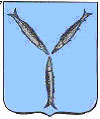 Речная сеть  области
рек -1900 общей
Протяженностью 16 тыс.км. 

водохранилищ и прудов -3800

озёр - 700 

 родников -32
Пасть льва
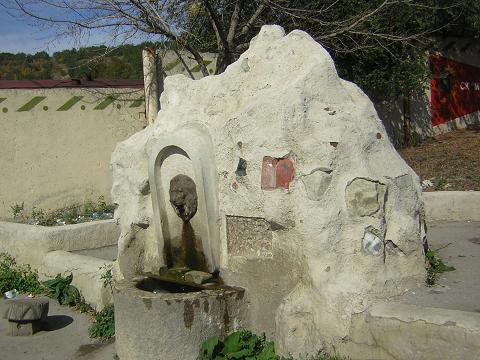 Серебряный
Татарский родник
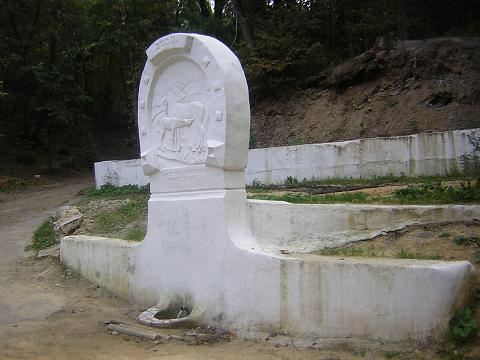 Октябрьском ущелье
«Черномор»
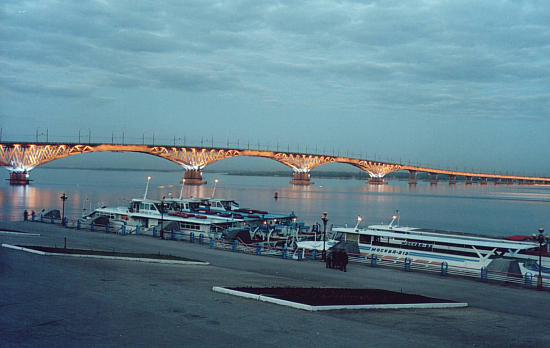 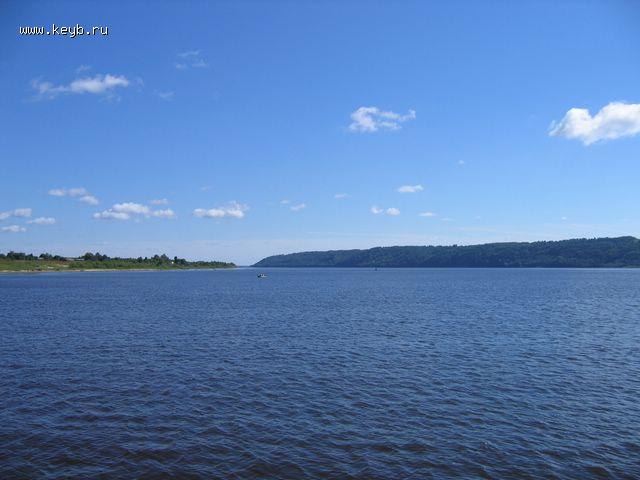 Протяженность  420 км
ширина – 11 км
глубина 37 м
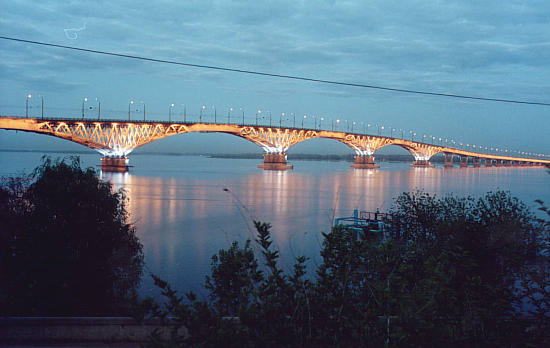